Мастер-класс
«Мягкая игрушка 
муарис»
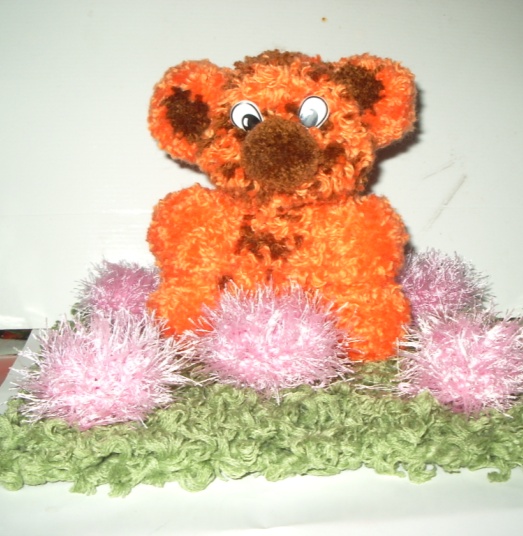 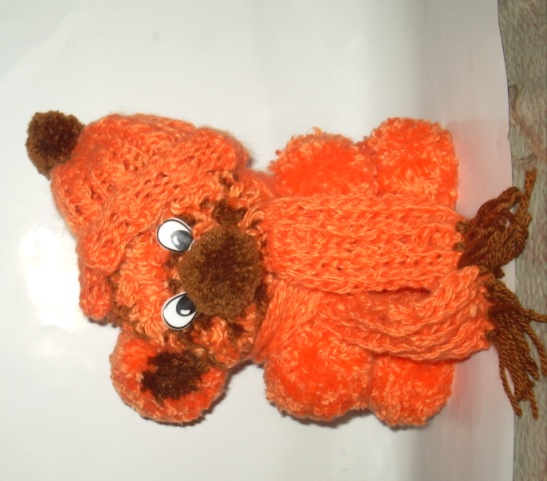 Выбор и обоснование
 проблемы
         Муарис – мягкая игрушка, изготовленная из помпонов. Для их изготовления подходят  нитки любой толщины, состава и качества. Создание муарисов – прекрасный способ для детей проявить свою фантазию, и даже овладеть парикмахерским мастерством!  
Большинство игрушек вредны для здоровья малышей . Эта игрушка будет для них абсолютно безвредной. 
        Изделие не требует больших затрат, так как у каждого в  доме всегда есть разнообразные нитки для вязания.  Кроме того при его изготовлении не нужно сложных схем и инструкций.  А украсить игрушку можно с помощью дополнительных деталей или украшений.
Изготовление изделия
В такой технике может быть изготовлено огромное количество игрушек и сувениров. Наш выбор пал на медвежонка.
 После выбора главного героя появляется следующая : выбор материалов и инструментов
                             Материалы: лист картона, клей, нитки.
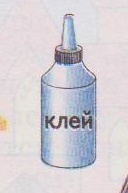 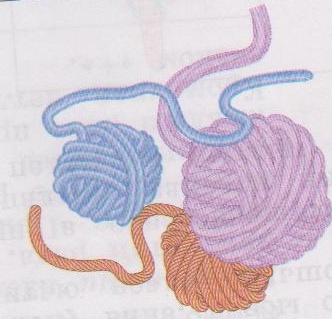 Инструменты: карандаш  и циркуль для вычерчивания заготовок, ножницы для вырезания заготовок и разрезания ниток, спицы и крючок для вязания дополнительных деталей.
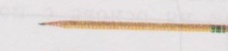 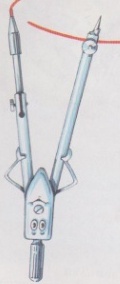 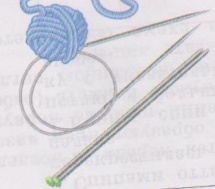 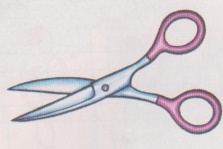 Шаг первый.
Сделать из картона заготовки для головы и туловища и вырезать их.
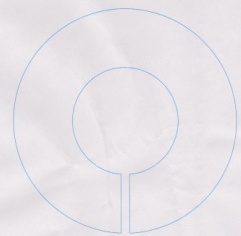 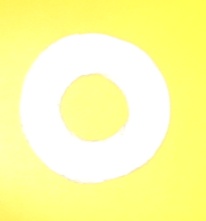 Изготовление игрушки следует начать  с головы медвежонка. Для этого нужно взять нитки оранжевого и коричневого цвета и поочередно  наматывать их на заготовку. Нужно следить, чтобы нитки плотно прилегали к друг другу.
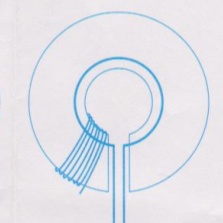 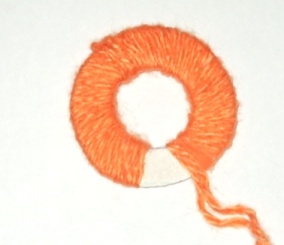 После окончания наматывания нужно аккуратно разрезать нитки на заготовке по краю ножницами или лезвием    линия разреза
Линия разреза
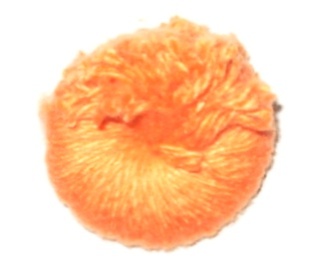 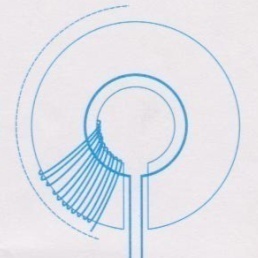 Затем стянуть в середине ниткой и закрепить
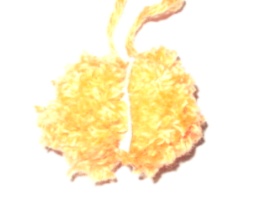 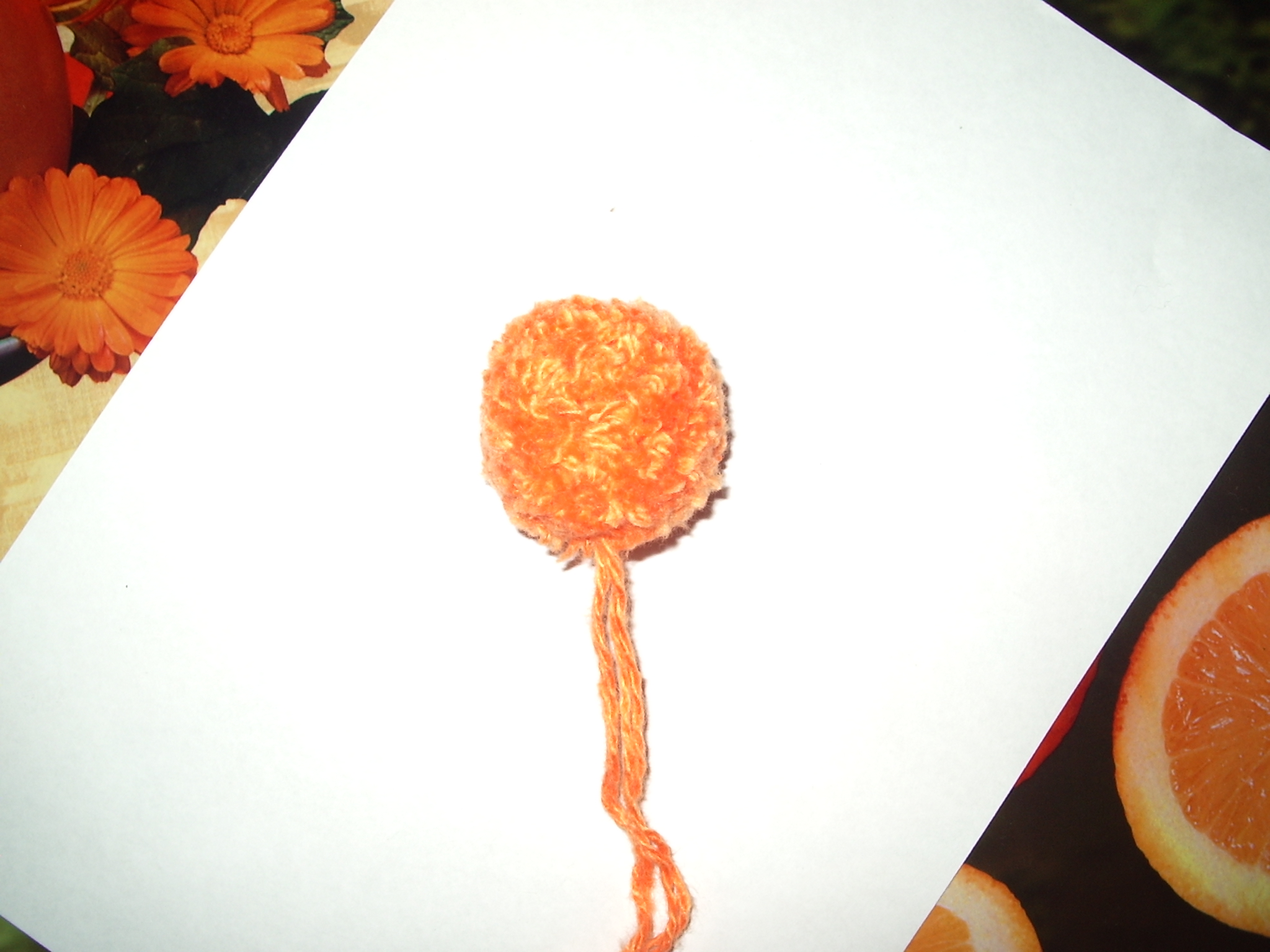 Шаг второй.
 По такому же принципу изготовляются остальные части туловища медвежонка. Ушки и лапки делаются по одинаковой схеме, просто заготовки по диаметру меньше, чем голова и туловище. Изменяется только диаметр заготовок. Самым маленьким делается носик медвежонка.
Шаг третий
Когда части туловища и конечности готовы их следует соединить между собой с помощью связующих нитей
Шаг четвертый.
         После соединения всех частей медвежонка нужно сделать глазки. Можно приклеить уже готовые или сделать самостоятельно из ткани и приклеить их к мордочке  с помощью клея.
          Наш медвежонок готов!
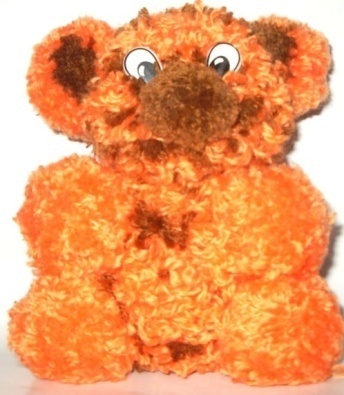 Дополнительно
Чтобы приготовить медвежонку зимний наряд можно связать спицами шарф и шапочку














     Для летнего варианта подойдет луг. Основа вяжется крючком. «Травка» навязывается отдельно и подстригается.
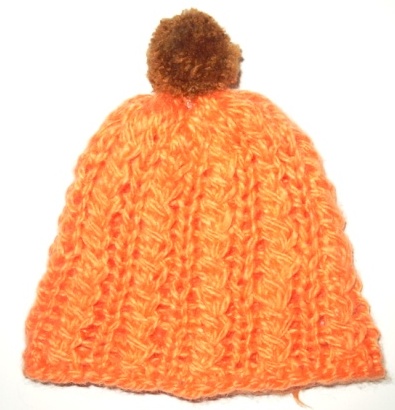 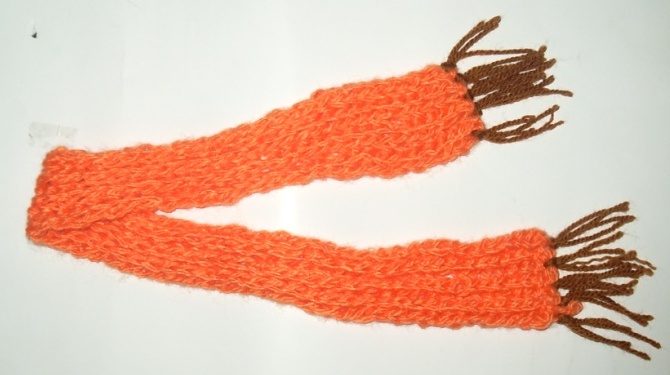 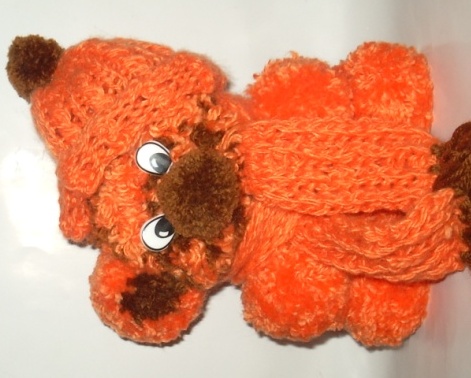 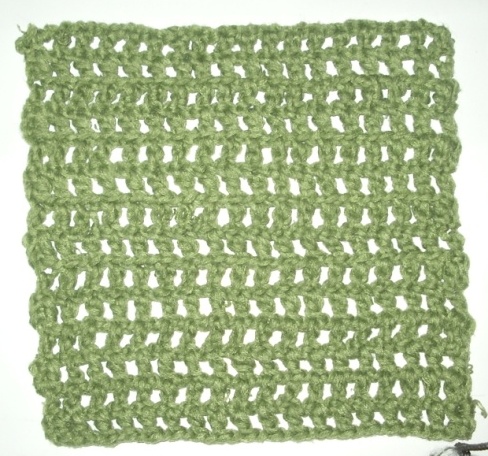 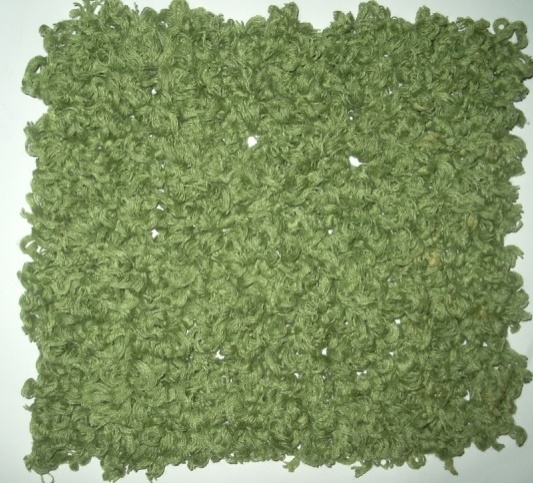 Цветы вяжутся крючком и закрепляются на «травке»
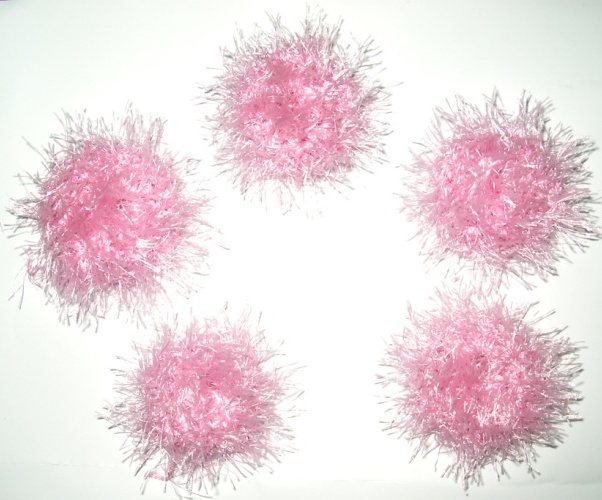 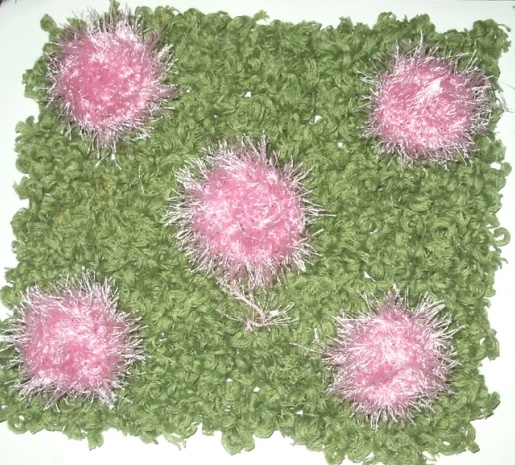 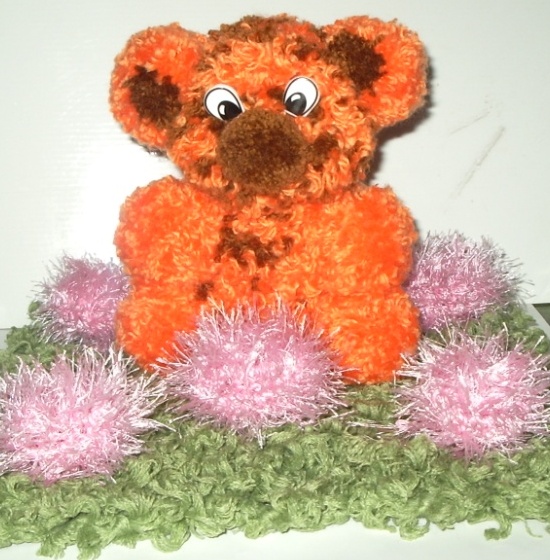